Создание творческой атмосферы – залог успешного развития творческих способностей
Перова Н.В. МБОУ СШ №70
Расшифруйте предложения профессора, которые он записал в результате преображения известных русских пословиц и поговорок, состоящих из односоставных предложений.
Условием успешного выживания биологической особи является её способность постоянно перемещаться по криволинейной замкнутой траектории
«Наша школа»
Евгений Шацкий
«Ты – Александр Невский»
«Ты – сыщик в Москве 17 века»
«Ты – Иван Грозный»
«Ты – физик Курчатов»
А.Гин,  М.Баркан «Фактор успеха» (учим нестандартно мыслить). «Вита», М, 2016
А.Гин «Приёмы педагогической техники», «Вита», М, 2018
Греция
Причёски Древней Греции
Миф о Пигмалионе
Танец «Сиртаки»
«Образы мифологии в архитектуре и скульптуре города  Красноярска»
«Львиные ворота»
«Древнегреческие вазы»
«Греческие имена в нашей школе»
Творческие задания
Фантастическая добавка
Отсроченная отгадка
Да-нетка
Создание сайтов литературных героев
Задуман персонаж детской сказки. Он не боялся опасностей и за это поплатился. Кто это?
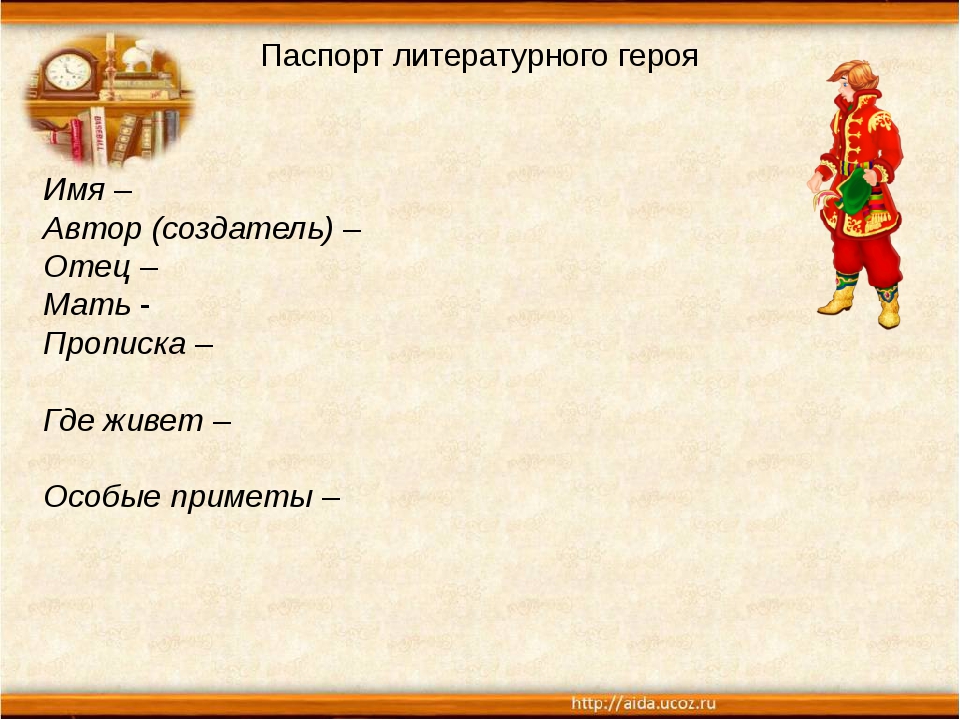 Снежная королева
Пол женский
Возраст вечно молодая
Друзья – (о)
Интересы  - заглядывать в окна, кататься  в санях, лёд, снежинки
Место жительства – Лапландия
Любимая температура - минусовая